Florida’s Palliative Care Coalition
Overview
Palliative Care is widely recognized as essential to providing care for those with serious and advanced illnesses 

Focuses on palliation-managing the physical, spiritual, and psychological burdens associated with serious illnesses-not curing the underlying illness or condition

Goals of care discussions and advanced care planning are an important component of any palliative care service
Overview
Over the past decade there has been great progress in establishing the value and impact of palliative care on patient outcomes

The Center to Advance Palliative Care (CAPC) and the Coalition to Transform Advanced Care (C-TAC) have been leaders on a national level

Some encouraging signs include inclusion of palliative care in new Hospice Carve-In VBID, Oncology Bundle, and as a component of Comprehensive Cancer Programs
Overview
28 States have coalitions addressing some aspect of palliative care

Many states have defined palliative care in their laws or regulations and established standards for its delivery

Consumer acceptance and understanding of palliative care is increasingly accelerated by the COVID pandemic
Florida’s Situation
Currently Florida’s statutes and regulations only mention and define palliative care as part of the hospice approach to care

There is no visibility of the number of programs, how care is being delivered and who is receiving it               

No regulatory definitions or standards
Florida’s Situation
The CAPC 2019 State-by-State Report Card moved Florida from a “C” to a “B” for access to this care, but unclear if it is widely available to all who could benefit

Florida is lagging behind other states in addressing palliative care

Other than 2016 Report for an Ad-Hoc Task force organized under Florida’s Surgeon General, there has been no other state-level activity on this topic
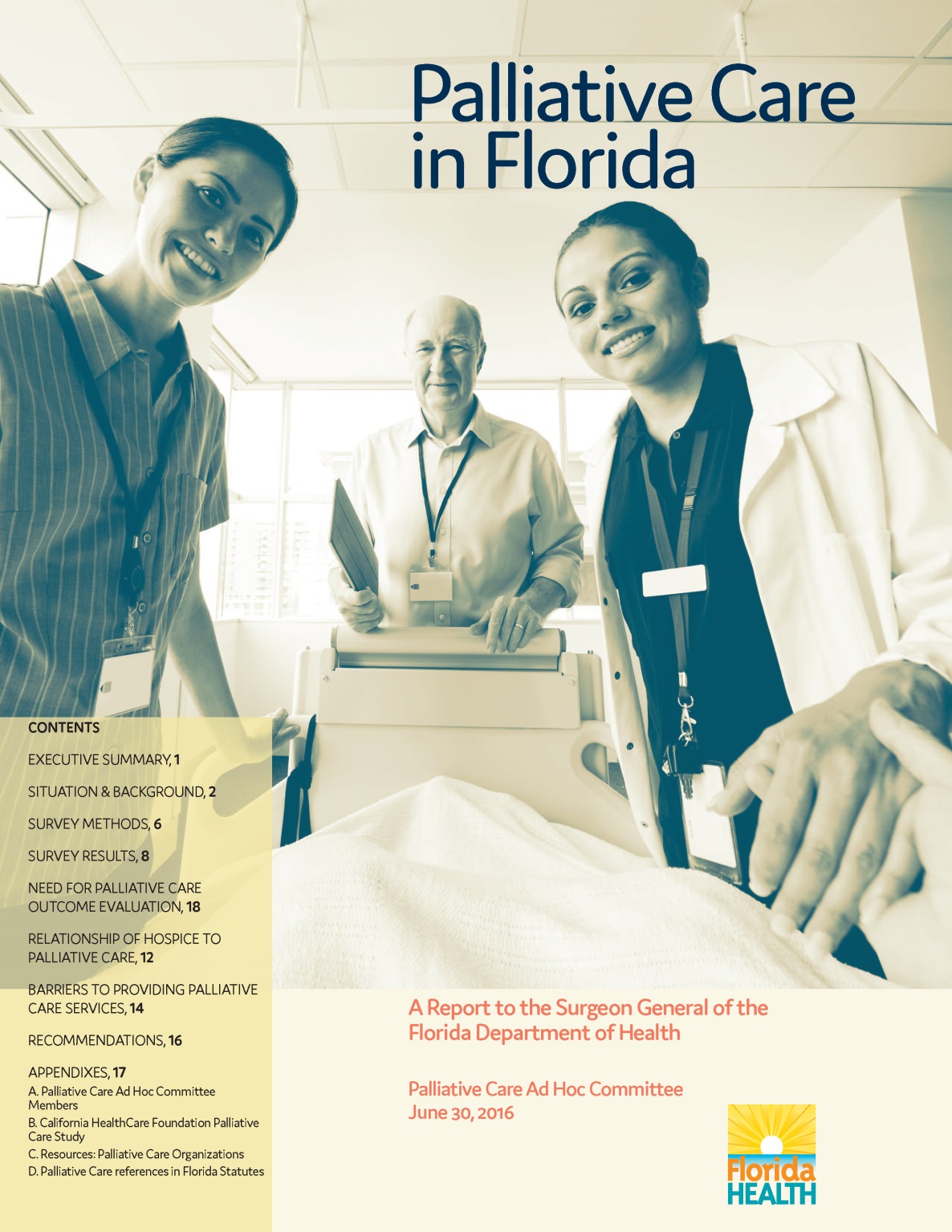 Florida’s Situation
In 2009, 2016 and 2017, the Florida Hospice and Palliative Care Association attempted to gain support for passing legislation on palliative care

Each attempt was blocked by a couple of groups promoting misinformation about palliative care 

Dealing with their ability to mobilize their base to contact legislators led us to re-think our approach to advancing the support of palliative care
The Florida Palliative Care Coalition
We realized that to move Florida’s efforts forward we needed broad support from credible groups and advocates

FHPCA stepped forward to convene the group, but wanted diverse voices and representatives involved beyond hospice providers

Reached out to leaders who represented other sectors of healthcare including payers, advocacy groups for older adults, and other professional associations such as NASW, Aging With Dignity, as well as State of Florida representatives from the Department of Health
The Florida Palliative Care Coalition
Leaders agreed to form a steering committee that has been working on assessing  interest and feasibility of establishing a Florida effort since 2018

Rather than beginning with legislation, the group focused on the following areas of work:
Education
Advocacy 
Best Practices/Quality
Public Awareness
The Florida Palliative Care Coalition
Initial goals identified by the Steering Committee:

Advancing acceptance and understanding of palliative care through public policy and public perception efforts

Proactively address disinformation, myths, and fears about the intent of palliative care
The Florida Palliative Care Coalition
Initial goals identified by the Steering Committee:

Increase availability of training for those who want to gain credentials to provide palliative care

Promote standards and best practices for providing care including advance care planning and addressing caregiver needs

Facilitate the exchange of information and knowledge among providers, those interested in research and education, and those who interact with older adults and their families 

Establish an information clearinghouse and website for professionals and the public
Why did we chose this approach?
Build widespread consensus and understanding of palliative care

Establish the case for Florida’s need

Provide cover and a counterpoint to adversaries by mobilizing consumers and others supportive of palliative care
Why did we chose this approach?
Plans include using facilitator from Bridge Builders Strategies who works with C-TAC and supports the other palliative care coalitions in the US

Assessment of level of awareness and priority for other key stakeholders and participants

Planning for best approach for Florida to take
What needs to happen next?
Re-start the Coalition Steering Committee’s work and broaden participation 

Obtain funding for staff support and state office to help drive and support Coalition’s work

Plan for statewide convening to bring together stakeholders and leaders to engage in next steps
The goals outlined in Florida’s Cancer Plan for Palliative Care under Quality of Life, Survivorship, and End of Life Carealign with those of the Coalition
How can the Florida Palliative Care Coalition and CCRAB work together to facilitate achievement of our mutual goals?